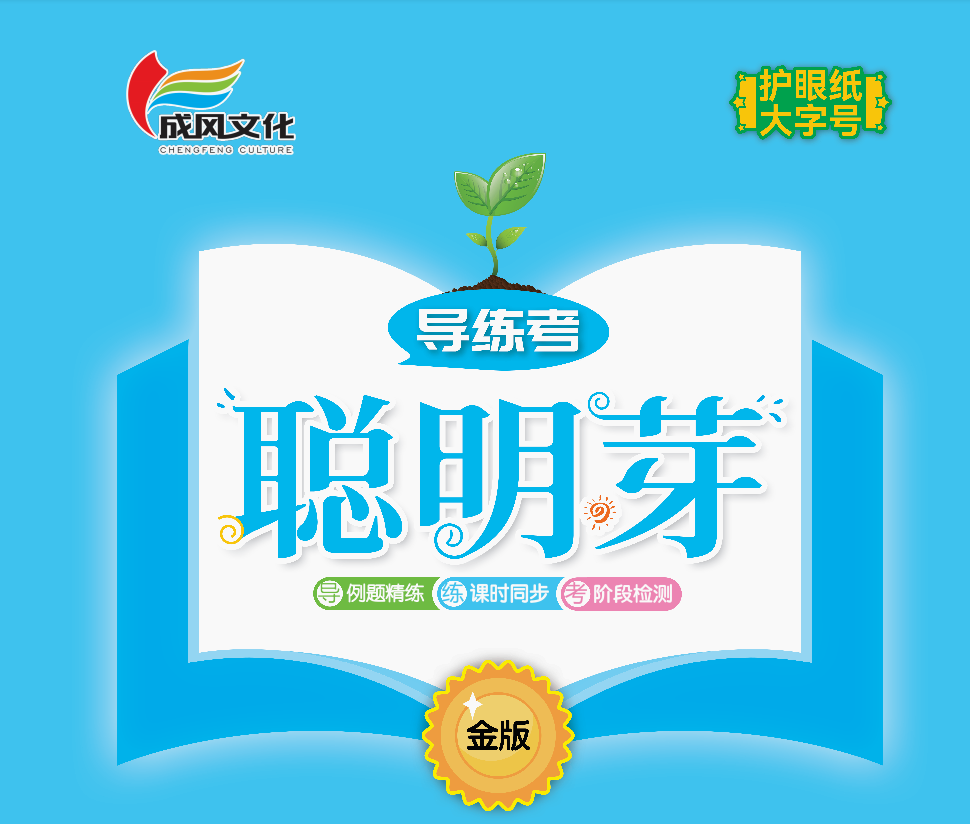 第七单元  复习与关联
第4课时   图形的认识
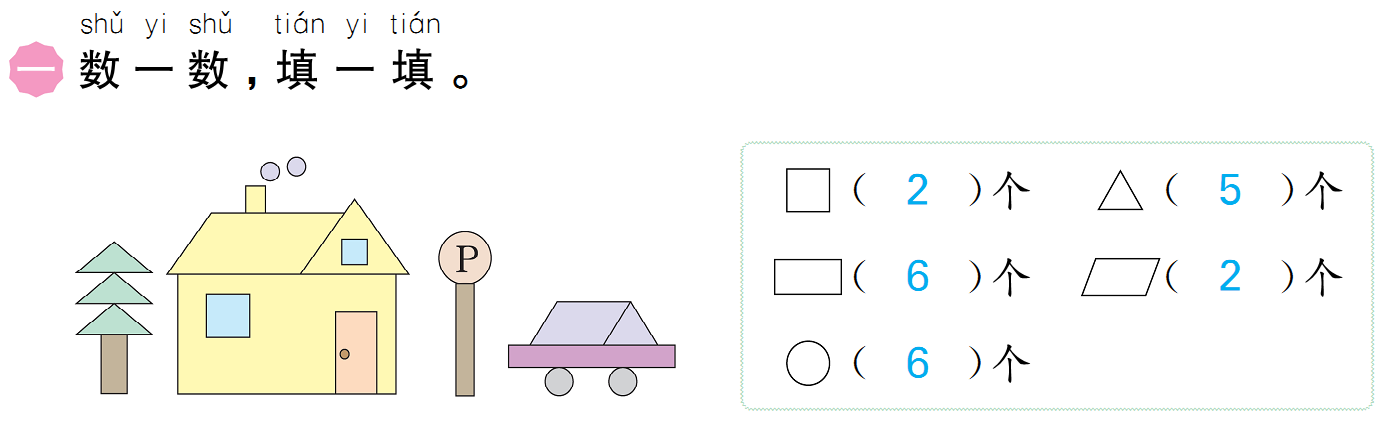 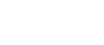 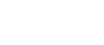 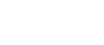 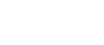 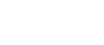 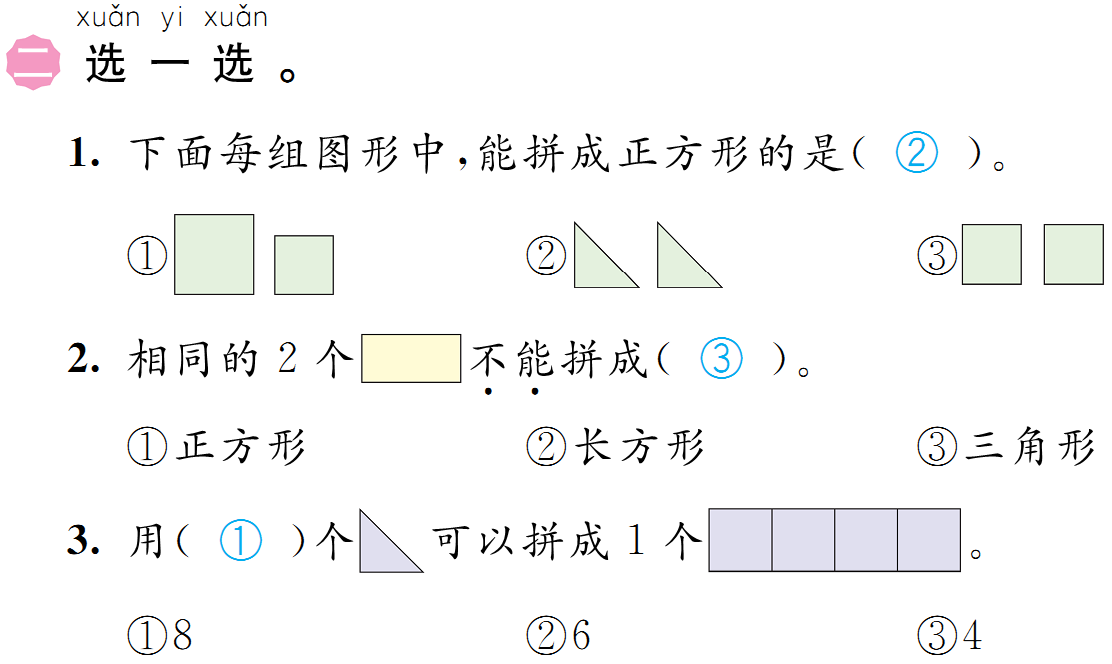 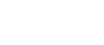 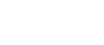 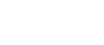 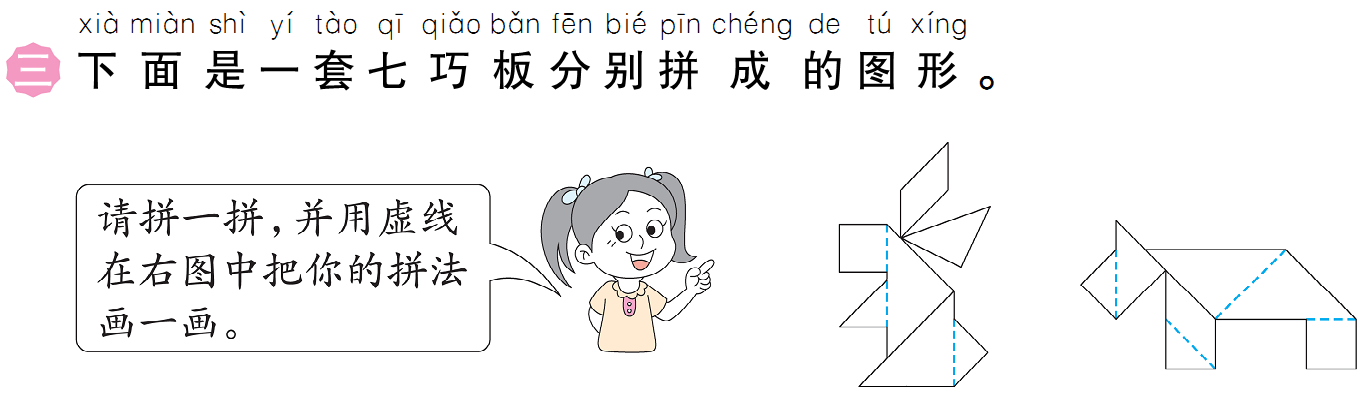 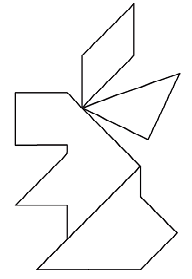 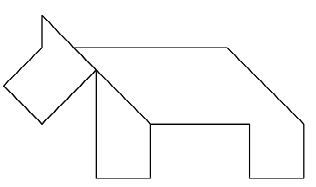 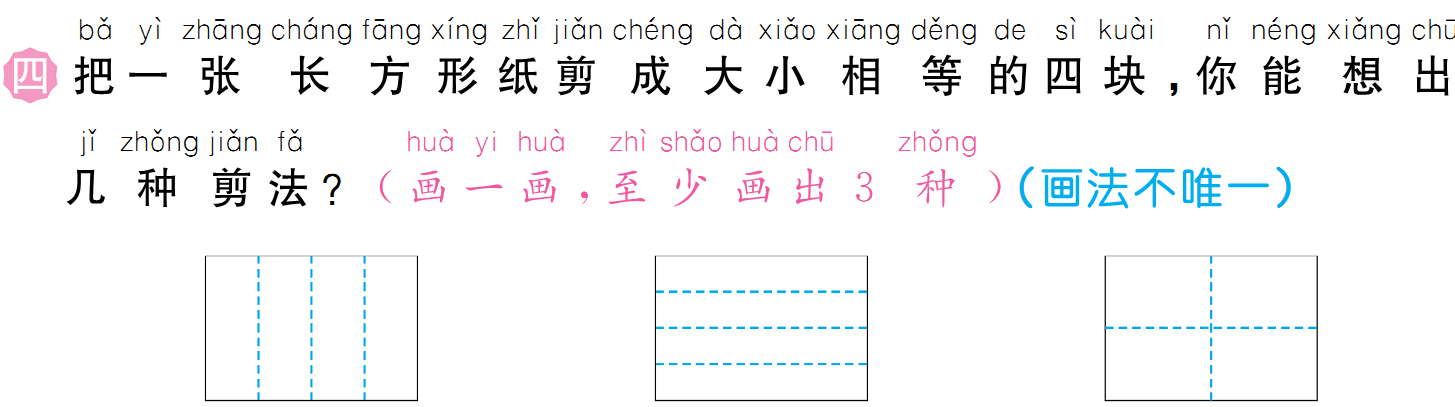 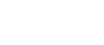 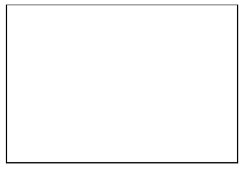 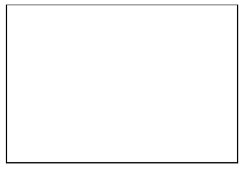 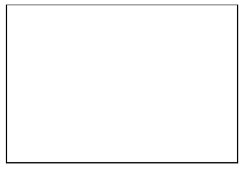 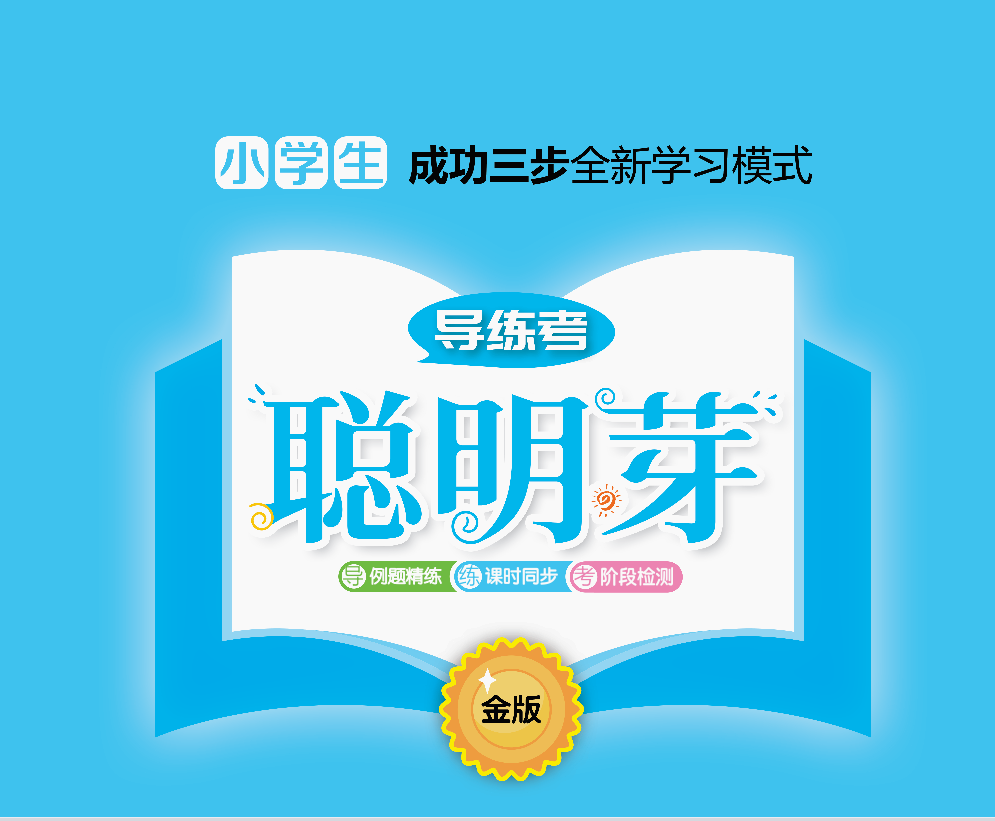